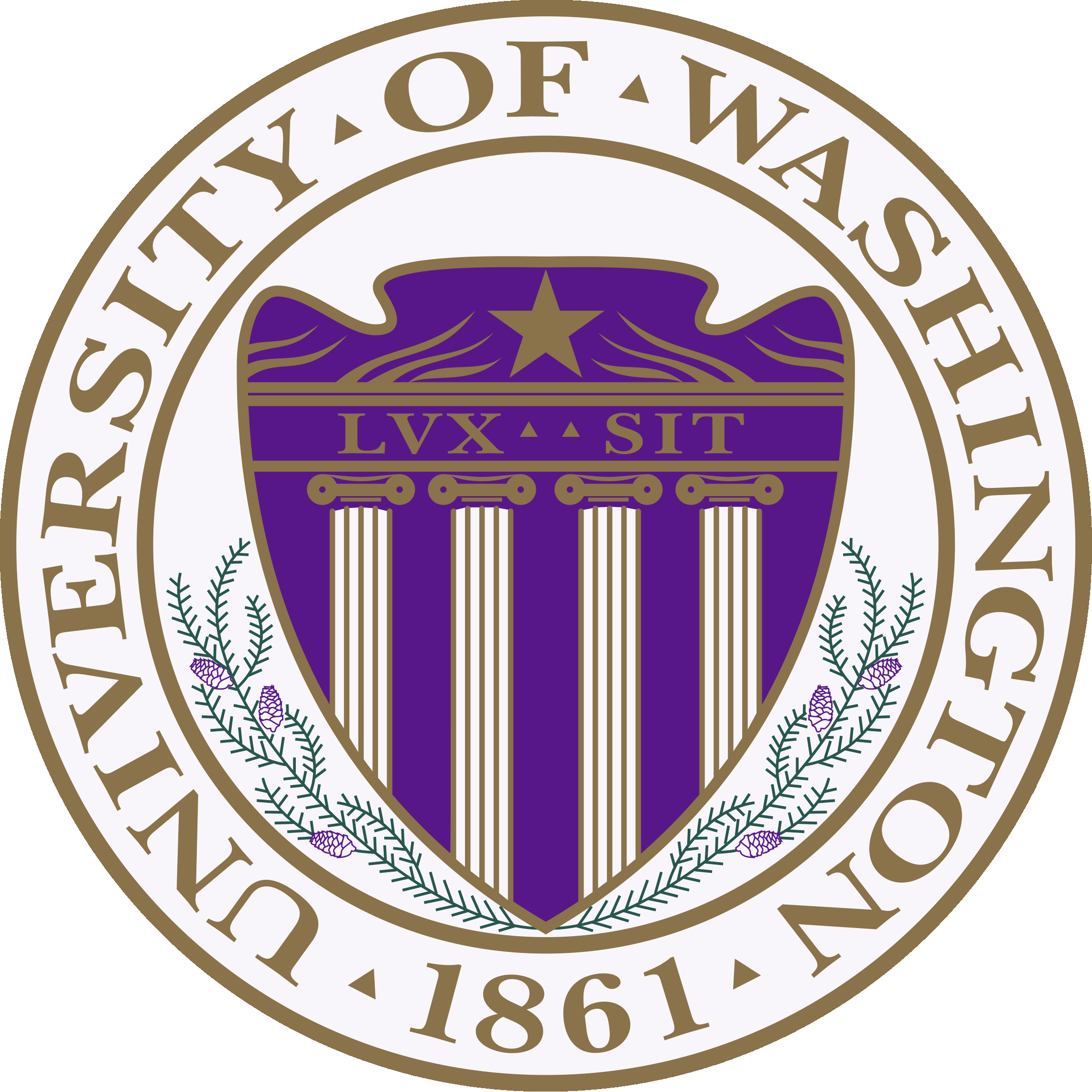 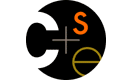 CSE 373: Data Structures & AlgorithmsLecture 16: Topological Sort / Graph Traversals
Nicki Dell
Spring 2014
Midterm
This Friday in class
Closed books, closed notes
Practice midterms posted online
Spring 2014
CSE373: Data Structures & Algorithms
2
Graphs
A graph is a formalism for representing relationships among items
Very general definition because very general concept

A graph is a pair
	G = (V,E)
A set of vertices, also known as nodes  
	V = {v1,v2,…,vn}
A set of edges 
	E = {e1,e2,…,em}
Each edge ei is a pair of vertices 
	(vj,vk)
An edge “connects” the vertices

Graphs can be directed or undirected
Han
Luke
Leia
V = {Han,Leia,Luke}
E = {(Luke,Leia), 
     (Han,Leia), 
     (Leia,Han)}
Spring 2014
CSE373: Data Structures & Algorithms
3
Density / Sparsity
Recall: In an undirected graph, 0 ≤ |E| < |V|2
Recall: In a directed graph: 0 ≤ |E| ≤ |V|2
So for any graph, O(|E|+|V|2) is O(|V|2)

Another fact: If an undirected graph is connected, then |V|-1 ≤ |E|

Because |E| is often much smaller than its maximum size, we do not always approximate |E| as O(|V|2)
This is a correct bound, it just is often not tight
If it is tight, i.e., |E| is (|V|2) we say the graph is dense
More sloppily, dense means “lots of edges”
If |E| is O(|V|) we say the graph is sparse
More sloppily, sparse means “most possible edges missing”
Spring 2014
CSE373: Data Structures & Algorithms
4
What is the Data Structure?
So graphs are really useful for lots of data and questions 
For example, “what’s the lowest-cost path from x to y”

But we need a data structure that represents graphs

The “best one” can depend on:
Properties of the graph (e.g., dense versus sparse)
The common queries (e.g., “is (u,v) an edge?” versus “what are the neighbors of node u?”)

So we’ll discuss the two standard graph representations
Adjacency Matrix and Adjacency List
Different trade-offs, particularly time versus space
Spring 2014
CSE373: Data Structures & Algorithms
5
D(3)
A(0)
C(2)
B(1)
Adjacency Matrix
Assign each node a number from 0 to |V|-1
A |V| x |V| matrix (i.e., 2-D array) of Booleans (or 1 vs. 0)
If M is the matrix, then M[u][v] being true                    means there is an edge from u to v
0
1
2
3
0
F
T
F
F
1
T
F
F
F
F
F
T
T
2
3
F
F
F
F
Spring 2014
CSE373: Data Structures & Algorithms
6
Adjacency Matrix Properties
Running time to:
Get a vertex’s out-edges: 
Get a vertex’s in-edges: 
Decide if some edge exists: 
Insert an edge:
Delete an edge: 

Space requirements:
|V|2 bits

Best for sparse or dense graphs?
Best for dense graphs
O(|V|)
O(|V|)
O(1)
O(1)
0
1
2
3
O(1)
0
F
T
F
F
1
T
F
F
F
F
F
T
T
2
3
F
F
F
F
Spring 2014
CSE373: Data Structures & Algorithms
7
Adjacency Matrix Properties
How will the adjacency matrix vary for an undirected graph?
Undirected will be symmetric around the diagonal

How can we adapt the representation for weighted graphs?
Instead of a Boolean, store a number in each cell
Need some value to represent ‘not an edge’
In some situations, 0 or -1 works
Spring 2014
CSE373: Data Structures & Algorithms
8
D(3)
0
A(0)
C(2)
1
B(1)
2
3
Adjacency List
Assign each node a number from 0 to |V|-1
An array of length |V| in which each entry stores a list of all adjacent vertices (e.g., linked list)
1
/
0
/
3
1
/
/
Spring 2014
CSE373: Data Structures & Algorithms
9
0
1
2
3
Adjacency List Properties
Running time to:
Get all of a vertex’s out-edges: 
	O(d) where d is out-degree of vertex	 
Get all of a vertex’s in-edges:
	O(|E|) (but could keep a second adjacency list for this!) 
Decide if some edge exists: 
	O(d) where d is out-degree of source
Insert an edge: 
    O(1) (unless you need to check if it’s there) 
Delete an edge: 
    O(d) where d is out-degree of source 

Space requirements:
O(|V|+|E|)
1
/
0
/
3
1
/
/
Good for sparse graphs
Spring 2014
CSE373: Data Structures & Algorithms
10
Algorithms
Okay, we can represent graphs

Now we’ll implement some useful and non-trivial algorithms

Topological sort: Given a DAG, order all the vertices so that every vertex comes before all of its neighbors

Shortest paths: Find the shortest or lowest-cost path from x to y
Related: Determine if there even is such a path
Spring 2014
CSE373: Data Structures & Algorithms
11
Topological Sort
Disclaimer: Do not use for official 
advising purposes !
Problem: Given a DAG G=(V,E), output all vertices in an order such that no vertex appears before another vertex that has an edge to it









One example output:
     126, 142, 143, 374, 373, 417, 410, 413, XYZ, 415
XYZ
CSE 374
CSE 410
CSE 142
CSE 143
CSE 373
CSE 413
CSE 415
MATH 126
CSE 417
Spring 2014
CSE373: Data Structures & Algorithms
12
Questions and comments
Why do we perform topological sorts only on DAGs?
Because a cycle means there is no correct answer

Is there always a unique answer?
No, there can be 1 or more answers; depends on the graph

Do some DAGs have exactly 1 answer?
Yes, including all lists 

Terminology: A DAG represents a partial order and a topological sort produces a total order that is consistent with it
2
0
4
3
1
Spring 2014
CSE373: Data Structures & Algorithms
13
Uses
Figuring out how to graduate

Computing an order in which to recompute cells in a spreadsheet

Determining an order to compile files using a Makefile

In general, taking a dependency graph and finding an order of execution 

…
Spring 2014
CSE373: Data Structures & Algorithms
14
A First Algorithm for Topological Sort
Label (“mark”) each vertex with its in-degree
Think “write in a field in the vertex”
Could also do this via a data structure (e.g., array) on the side

While there are vertices not yet output:
Choose a vertex v with labeled with in-degree of 0
Output v and conceptually remove it from the graph
For each vertex u adjacent to v (i.e. u such that (v,u) in E), decrement the in-degree of u
Spring 2014
CSE373: Data Structures & Algorithms
15
Example
Output:
XYZ
CSE 374
CSE 410
CSE 142
CSE 143
CSE 373
CSE 413
CSE 415
MATH 126
Node:          126 142  143  374  373  410  413  415  417  XYZ
Removed?
In-degree:    0       0     2      1       1       1     1      1      1      3
CSE 417
Spring 2014
CSE373: Data Structures & Algorithms
16
Example
Output: 
   126
XYZ
CSE 374
CSE 410
CSE 142
CSE 143
CSE 373
CSE 413
CSE 415
MATH 126
Node:          126 142  143  374  373  410  413  415  417  XYZ
Removed?   x
In-degree:    0       0     2      1       1       1     1      1      1      3
                                     1
CSE 417
Spring 2014
CSE373: Data Structures & Algorithms
17
Example
Output: 
   126
   142
XYZ
CSE 374
CSE 410
CSE 142
CSE 143
CSE 373
CSE 413
CSE 415
MATH 126
Node:          126 142  143  374  373  410  413  415  417  XYZ
Removed?   x       x
In-degree:    0       0     2      1       1       1     1      1      1      3
                                     1
                                     0
CSE 417
Spring 2014
CSE373: Data Structures & Algorithms
18
Example
Output: 
   126
   142
   143
XYZ
CSE 374
CSE 410
CSE 142
CSE 143
CSE 373
CSE 413
CSE 415
MATH 126
Node:          126 142  143  374  373  410  413  415  417  XYZ
Removed?   x       x      x
In-degree:    0       0     2      1       1       1     1      1      1      3
                                     1      0       0
                                     0
CSE 417
Spring 2014
CSE373: Data Structures & Algorithms
19
Example
Output: 
   126
   142
   143
   374
XYZ
CSE 374
CSE 410
CSE 142
CSE 143
CSE 373
CSE 413
CSE 415
MATH 126
Node:          126 142  143  374  373  410  413  415  417  XYZ
Removed?   x       x      x      x
In-degree:    0       0     2      1       1       1     1      1      1      3
                                     1      0       0                                      2
                                     0
CSE 417
Spring 2014
CSE373: Data Structures & Algorithms
20
Example
Output: 
   126
   142
   143
   374
   373
XYZ
CSE 374
CSE 410
CSE 142
CSE 143
CSE 373
CSE 413
CSE 415
MATH 126
Node:          126 142  143  374  373  410  413  415  417  XYZ
Removed?   x       x      x      x       x
In-degree:    0       0     2      1       1       1     1      1      1      3
                                     1      0       0       0     0      0      0      2
                                     0
CSE 417
Spring 2014
CSE373: Data Structures & Algorithms
21
Example
Output: 
   126
   142
   143
   374
   373
   417
XYZ
CSE 374
CSE 410
CSE 142
CSE 143
CSE 373
CSE 413
CSE 415
MATH 126
Node:          126 142  143  374  373  410  413  415  417  XYZ
Removed?   x       x      x      x       x                              x
In-degree:    0       0     2      1       1       1     1      1      1      3
                                     1      0       0       0     0      0      0      2
                                     0
CSE 417
Spring 2014
CSE373: Data Structures & Algorithms
22
Example
Output: 
   126
   142
   143
   374
   373
   417
   410
XYZ
CSE 374
CSE 410
CSE 142
CSE 143
CSE 373
CSE 413
CSE 415
MATH 126
Node:          126 142  143  374  373  410  413  415  417  XYZ
Removed?   x       x      x      x       x       x                     x
In-degree:    0       0     2      1       1       1     1      1      1      3
                                     1      0       0       0     0      0      0      2
                                     0                                                       1
CSE 417
Spring 2014
CSE373: Data Structures & Algorithms
23
Example
Output: 
   126
   142
   143
   374
   373
   417
   410
   413
XYZ
CSE 374
CSE 410
CSE 142
CSE 143
CSE 373
CSE 413
CSE 415
MATH 126
Node:          126 142  143  374  373  410  413  415  417  XYZ
Removed?   x       x      x      x       x       x      x              x
In-degree:    0       0     2      1       1       1     1      1      1      3
                                     1      0       0       0     0      0      0      2
                                     0                                                       1
                                                                                              0
CSE 417
Spring 2014
CSE373: Data Structures & Algorithms
24
Example
Output: 
   126
   142
   143
   374
   373
   417
   410
   413
   XYZ
XYZ
CSE 374
CSE 410
CSE 142
CSE 143
CSE 373
CSE 413
CSE 415
MATH 126
Node:          126 142  143  374  373  410  413  415  417  XYZ
Removed?   x       x      x      x       x       x      x              x      x
In-degree:    0       0     2      1       1       1     1      1      1      3
                                     1      0       0       0     0      0      0      2
                                     0                                                       1
                                                                                              0
CSE 417
Spring 2014
CSE373: Data Structures & Algorithms
25
Example
Output: 
   126
   142
   143
   374
   373
   417
   410
   413
   XYZ
   415
XYZ
CSE 374
CSE 410
CSE 142
CSE 143
CSE 373
CSE 413
CSE 415
MATH 126
Node:          126 142  143  374  373  410  413  415  417  XYZ
Removed?   x       x      x      x       x       x      x      x      x      x
In-degree:    0       0     2      1       1       1     1      1      1      3
                                     1      0       0       0     0      0      0      2
                                     0                                                       1
                                                                                              0
CSE 417
Spring 2014
CSE373: Data Structures & Algorithms
26
Notice
Needed a vertex with in-degree 0 to start
Will always have at least 1 because no cycles

Ties among vertices with in-degrees of 0 can be broken arbitrarily
Can be more than one correct answer, by definition, depending on the graph
Spring 2014
CSE373: Data Structures & Algorithms
27
Running time?
labelEachVertexWithItsInDegree();
	for(ctr=0; ctr < numVertices; ctr++){
    v = findNewVertexOfDegreeZero();
    put v next in output
	  for each w adjacent to v
      w.indegree--;
  }
What is the worst-case running time?
Initialization O(|V|+|E|) (assuming adjacency list)
Sum of all find-new-vertex O(|V|2) (because each O(|V|))
Sum of all decrements O(|E|) (assuming adjacency list)
So total is O(|V|2) – not good for a sparse graph!
Spring 2014
CSE373: Data Structures & Algorithms
28
Doing better
The trick is to avoid searching for a zero-degree node every time!
Keep the “pending” zero-degree nodes in a list, stack, queue, bag, table, or something
Order we process them affects output but not correctness or efficiency provided add/remove are both O(1)

Using a queue:

Label each vertex with its in-degree, enqueue 0-degree nodes
While queue is not empty
 v = dequeue()
Output v and remove it from the graph
For each vertex u adjacent to v (i.e. u such that (v,u) in E), decrement the in-degree of u, if new degree is 0, enqueue it
Spring 2014
CSE373: Data Structures & Algorithms
29
Running time?
labelAllAndEnqueueZeros();
	for(ctr=0; ctr < numVertices; ctr++){
    v = dequeue();
    put v next in output
	  for each w adjacent to v {
      w.indegree--;
      if(w.indegree==0) 
        enqueue(v);
    }
  }
What is the worst-case running time?
Initialization: O(|V|+|E|) (assuming adjacency list)
Sum of all enqueues and dequeues: O(|V|)
Sum of all decrements: O(|E|) (assuming adjacency list)
So total is O(|E| + |V|) – much better for sparse graph!
Spring 2014
CSE373: Data Structures & Algorithms
30
Graph Traversals
Next problem: For an arbitrary graph and a starting node v, find all nodes reachable from v (i.e., there exists a path from v)
Possibly “do something” for each node 
Examples: print to output, set a field, etc.

Subsumed problem: Is an undirected graph connected?
Related but different problem: Is a directed graph strongly connected?
Need cycles back to starting node

Basic idea: 
Keep following nodes
But “mark” nodes after visiting them, so the traversal terminates and processes each reachable node exactly once
Spring 2014
CSE373: Data Structures & Algorithms
31
Abstract Idea
traverseGraph(Node start) {
	   Set pending = emptySet()
	   pending.add(start)
     mark start as visited
     while(pending is not empty) {
       next = pending.remove()
       for each node u adjacent to next
          if(u is not marked) {
            mark u
            pending.add(u)
          }
     }
  }
Spring 2014
CSE373: Data Structures & Algorithms
32
Running Time and Options
Assuming add and remove are O(1), entire traversal is O(|E|)
Use an adjacency list representation

The order we traverse depends entirely on add and remove
Popular choice: a stack  “depth-first graph search”  “DFS”
Popular choice: a queue “breadth-first graph search” “BFS”

DFS and BFS are “big ideas” in computer science
Depth: recursively explore one part before going back to the other parts not yet explored
Breadth: explore areas closer to the start node first
Spring 2014
CSE373: Data Structures & Algorithms
33
A
B
C
D
E
F
G
H
Example: Depth First Search
A tree is a graph and DFS and BFS are particularly easy to “see”
DFS(Node start) {
  mark and process start
  for each node u adjacent to start
    if u is not marked
      DFS(u)
}
A
B
D
E
C
F
G
H
Exactly what we called a “pre-order traversal” for trees
The marking is because we support arbitrary graphs and we want to process each node exactly once
Spring 2014
CSE373: Data Structures & Algorithms
34
A
B
C
D
E
F
G
H
Example: Another Depth First Search
A tree is a graph and DFS and BFS are particularly easy to “see”
DFS2(Node start) {
  initialize stack s and push start
  mark start as visited
  while(s is not empty) {
    next = s.pop() // and “process”
    for each node u adjacent to next
     if(u is not marked)
       mark u and push onto s
  }
}
A
C
F
H
G
B
E
D
A different but perfectly fine traversal
Spring 2014
CSE373: Data Structures & Algorithms
35
A
B
C
D
E
F
G
H
Example: Breadth First Search
A tree is a graph and DFS and BFS are particularly easy to “see”
BFS(Node start) {
  initialize queue q and enqueue start
  mark start as visited
  while(q is not empty) {
    next = q.dequeue() // and “process”
    for each node u adjacent to next
     if(u is not marked)
       mark u and enqueue onto q
  }
}
A
B
C
D
E
F
G
H
A “level-order” traversal
Spring 2014
CSE373: Data Structures & Algorithms
36
Comparison
Breadth-first always finds shortest paths, i.e., “optimal solutions”
Better for “what is the shortest path from x to y”

But depth-first can use less space in finding a path
If longest path in the graph is p and highest out-degree is d then DFS stack never has more than d*p elements
But a queue for BFS may hold O(|V|) nodes

A third approach:
Iterative deepening (IDFS): 
Try DFS but disallow recursion more than K levels deep
If that fails, increment K and start the entire search over
Like BFS, finds shortest paths.  Like DFS, less space.
Spring 2014
CSE373: Data Structures & Algorithms
37
Saving the Path
Our graph traversals can answer the reachability question:
“Is there a path from node x to node y?”

But what if we want to actually output the path?
Like getting driving directions rather than just knowing it’s possible to get there!

How to do it: 
Instead of just “marking” a node, store the previous node along the path (when processing u causes us to add v to the search, set v.path field to be u)
When you reach the goal, follow path fields back to where you started (and then reverse the answer)
If just wanted path length, could put the integer distance at each node instead
Spring 2014
CSE373: Data Structures & Algorithms
38
Example using BFS
What is a path from Seattle to Tyler
   Remember marked nodes are not re-enqueued
   Note shortest paths may not be unique
0
1
Chicago
Seattle
Salt Lake City
1
Tyler
1
3
San Francisco
2
Dallas
Spring 2014
CSE373: Data Structures & Algorithms
39
Single source shortest paths
Done: BFS to find the minimum path length from v to u in O(|E|+|V|)

Actually, can find the minimum path length from v to every node  
Still O(|E|+|V|)
No faster way for a “distinguished” destination in the worst-case

Now:  Weighted graphs 

Given a weighted graph and node v, 
find the minimum-cost path from v to every node 

As before, asymptotically no harder than for one destination
Spring 2014
CSE373: Data Structures & Algorithms
40
Applications
Driving directions

Cheap flight itineraries

Network routing

Critical paths in project management
Spring 2014
CSE373: Data Structures & Algorithms
41
Not as easy as BFS
10
5
100
100
100
100
-11
7
500
Why BFS won’t work: Shortest path may not have the fewest edges
Annoying when this happens with costs of flights
We will assume there are no negative weights
Problem is ill-defined if there are negative-cost cycles
Today’s algorithm is wrong if edges can be negative
There are other, slower (but not terrible) algorithms
Spring 2014
CSE373: Data Structures & Algorithms
42
Dijkstra’s Algorithm
Named after its inventor Edsger Dijkstra (1930-2002)
Truly one of the “founders” of computer science;                this is just one of his many contributions
Many people have a favorite Dijkstra story, even if they never met him
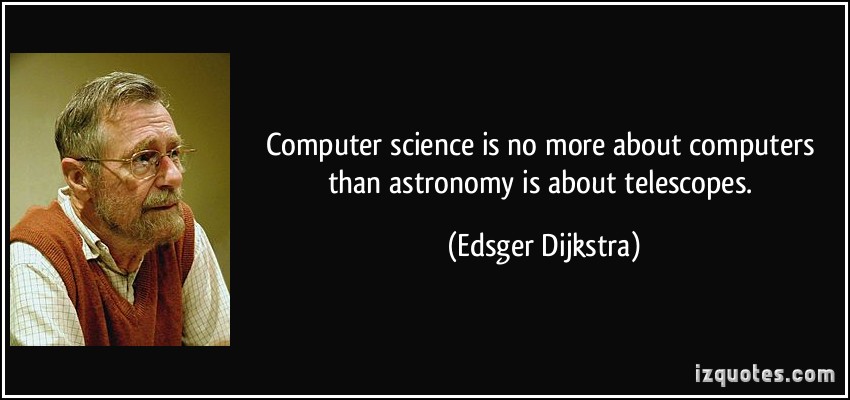 Spring 2014
CSE373: Data Structures & Algorithms
43
Dijkstra’s Algorithm
The idea: reminiscent of BFS, but adapted to handle weights
Grow the set of nodes whose shortest distance has been computed
Nodes not in the set will have a “best distance so far”
A priority queue will turn out to be useful for efficiency
An example of a greedy algorithm
A series of steps
At each one the locally optimal choice is made
Spring 2014
CSE373: Data Structures & Algorithms
44